Словарь терминов
Проект Птица счастья
МБДОУ № 360
Русские игрушки
собирательное название продукции русских народных промыслов, представленных игрушками.
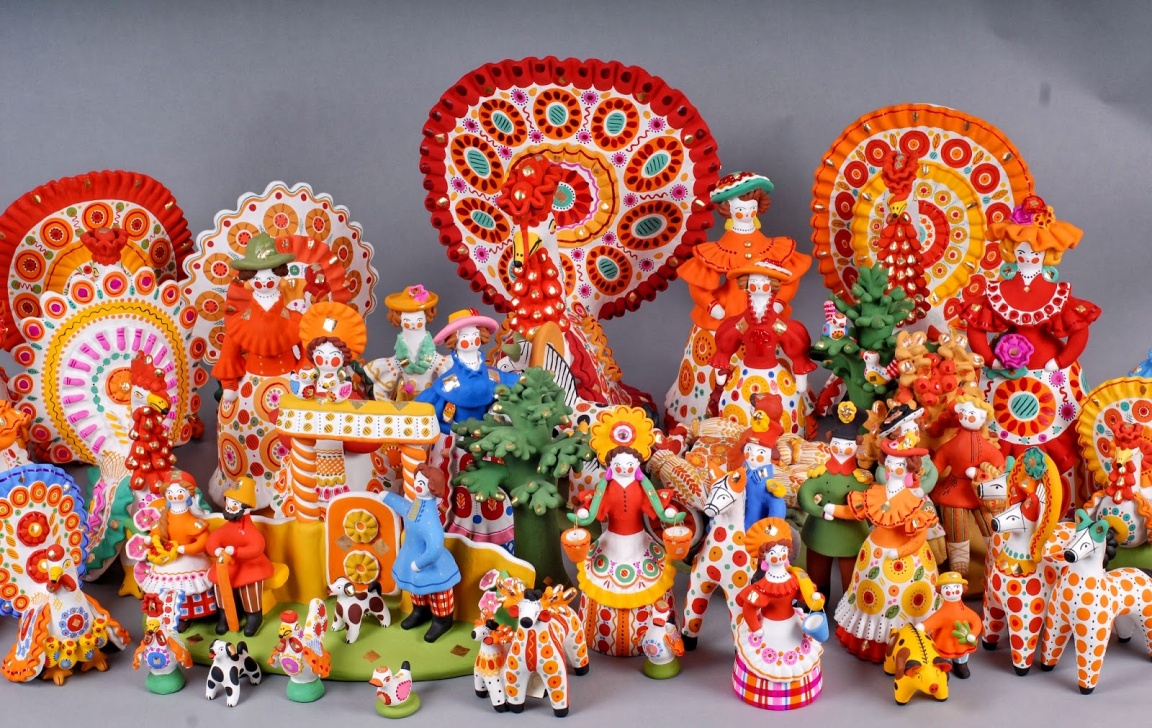 Абащевская игрушка
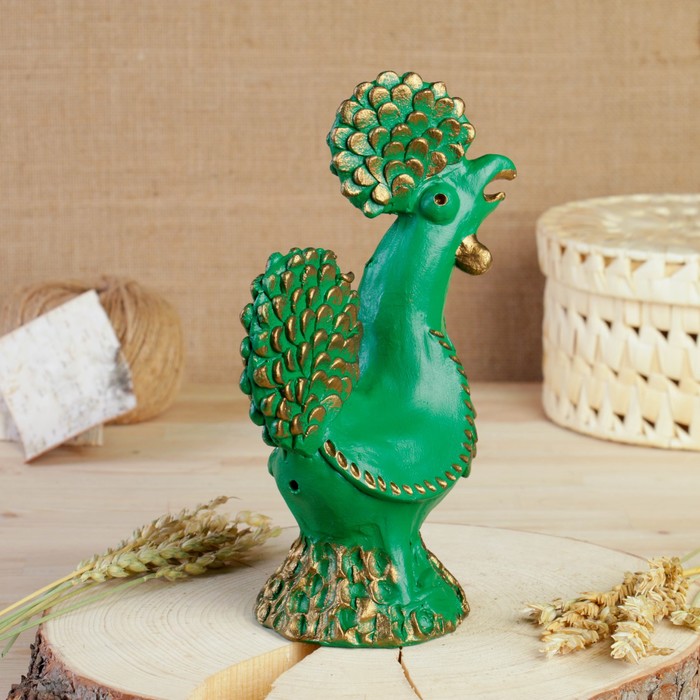 Русская глиняная игрушка.
Художественный промысел, сформировавшийся в Спасском уезде.
Дымковская игрушка
Русская глиняная игрушка, расписанная и обожжённая в печи. Название происходит от места производства — слобода Дымково Вятской губернии. Наряду с другими продуктами народных промыслов считается одним из символов русского ремесла.
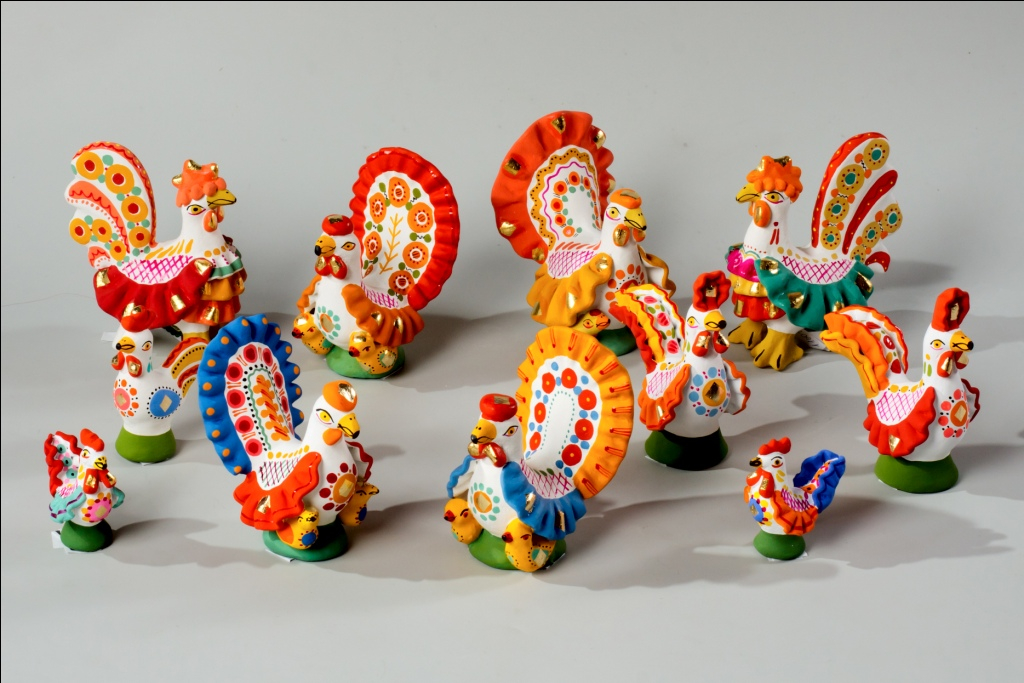 Богородская игрушка
Из мягких пород дерева берёт истоки в посёлке Богородское Сергиево Посадского района Московской области. Этот тип культуры представляет собой симбиоз городских и крестьянских традиций, испытавший на себе влияние фарфоровой пластики, книжной иллюстрации, народного лубка и произведений профессиональных художников — живописцев.
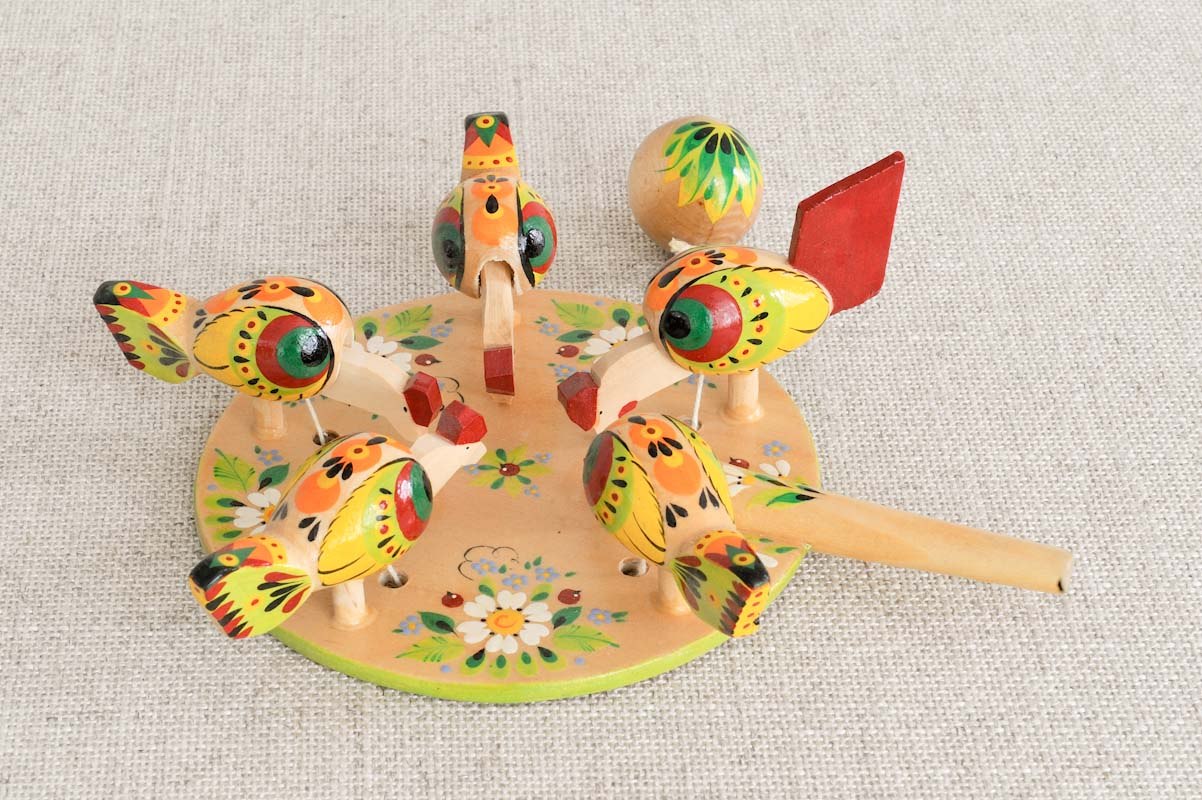 Филимоновская игрушка
Древнерусский прикладной художественный промысел, сформировавшийся в деревне Филимоново Одоевского района Тульской области. По данным археологов, филимоновскому промыслу более 700 лет.
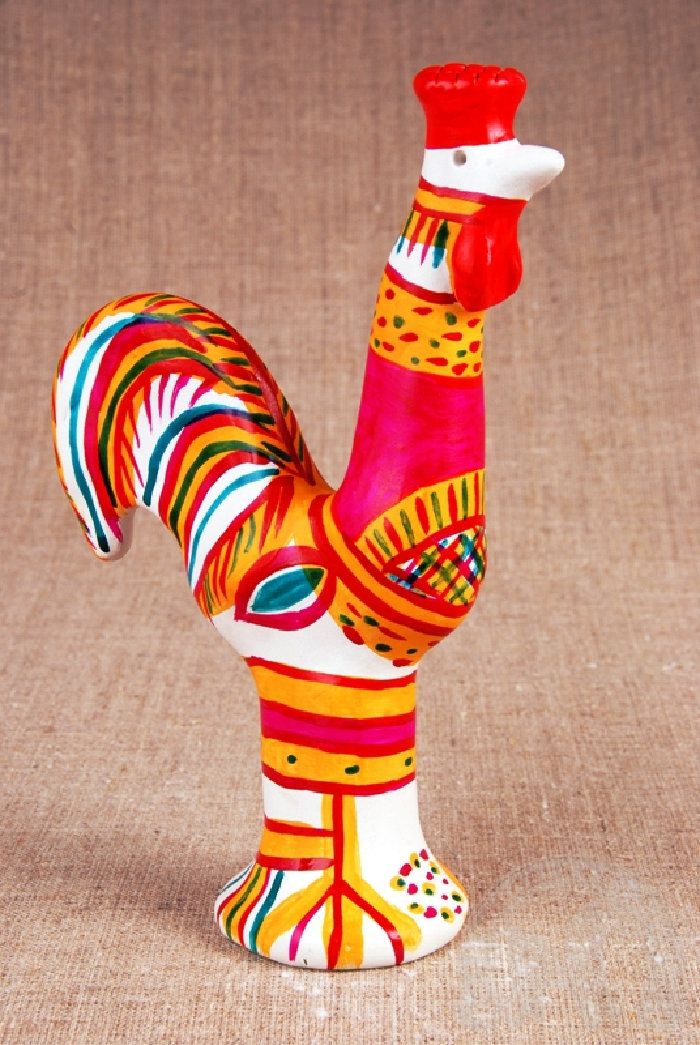 Романовская игрушка
Русская глиняная игрушка-свистулька родом из села Романово на территории Липецкой области.
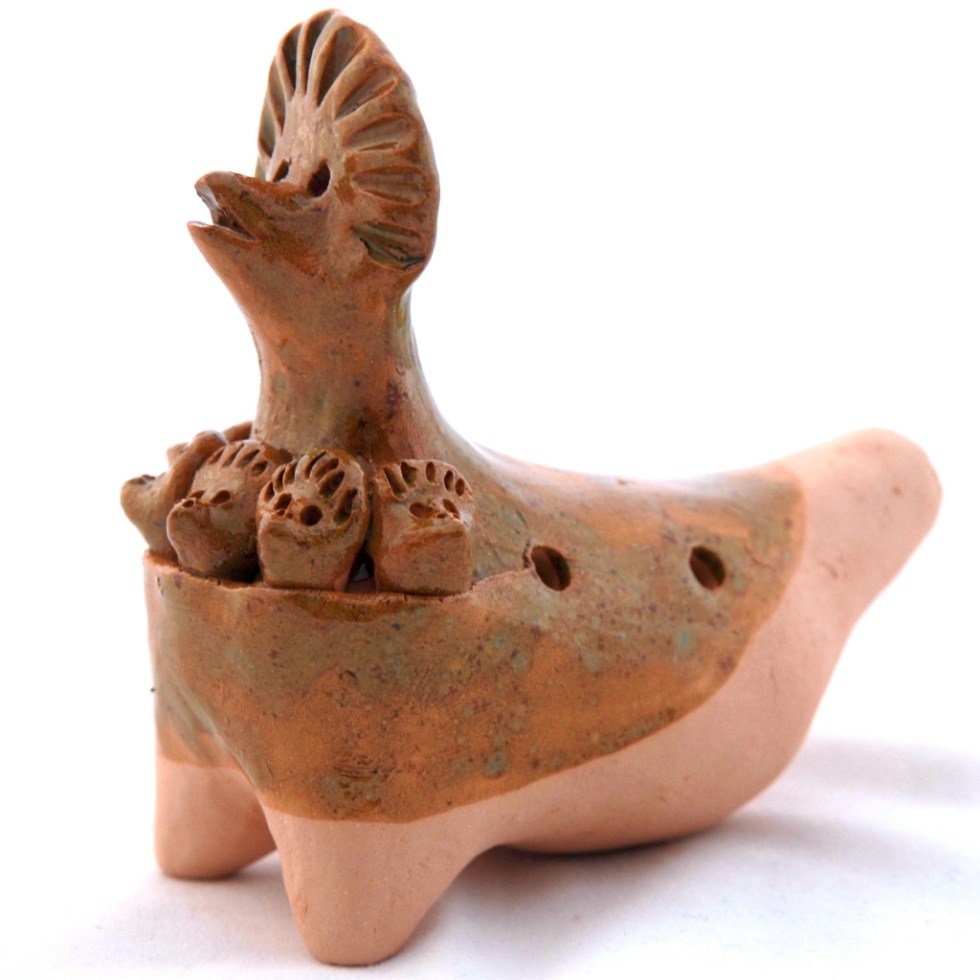 Матрешка
Русская деревянная игрушка в виде расписной куклы, внутри которой находятся подобные ей куклы меньшего размера. Число вложенных кукол — обычно три и более.
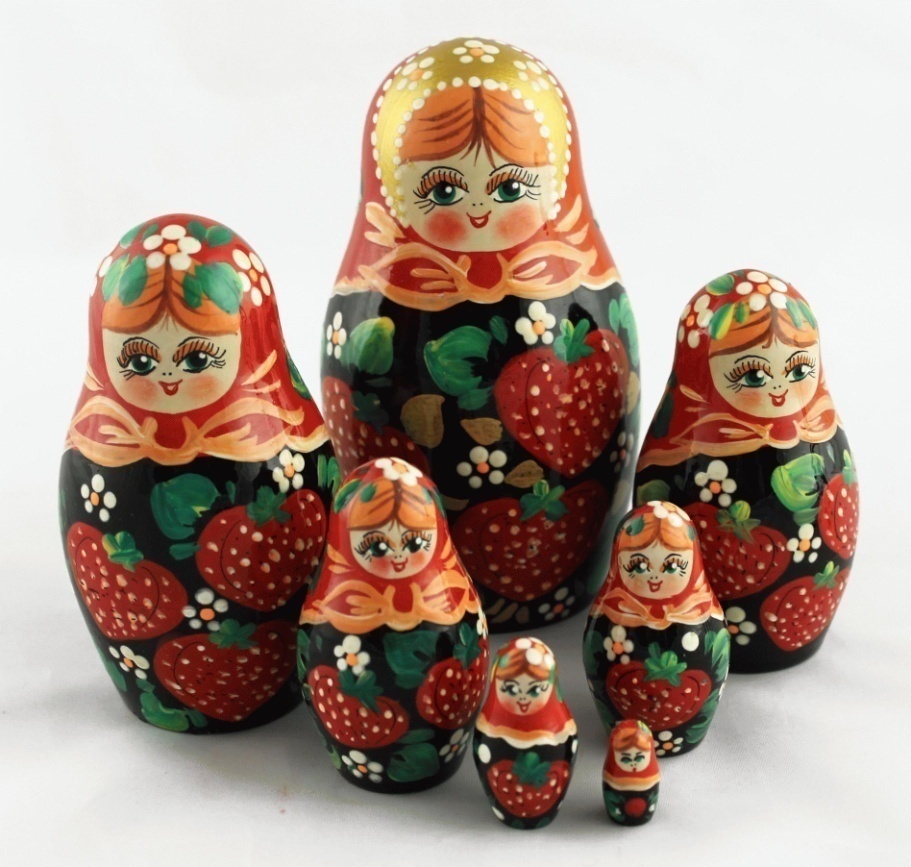 Птица счастья
Деревянная игрушка в виде птицы, изготовленная с помощью резьбы по дереву. Элемент поморского ремесла. Птица счастья вешалась в доме в качестве оберега, хранителя домашнего очага и благополучия.
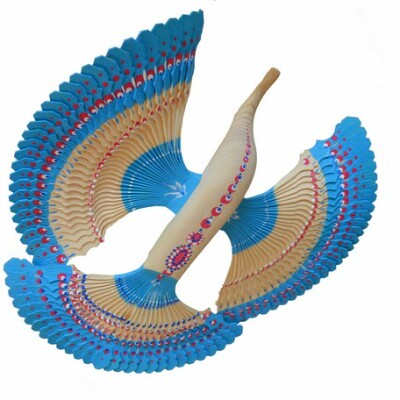 Механизм
Внутреннее устройство машины, прибора, аппарата, приводящее их в действие. Механизмы служат для передачи движения.
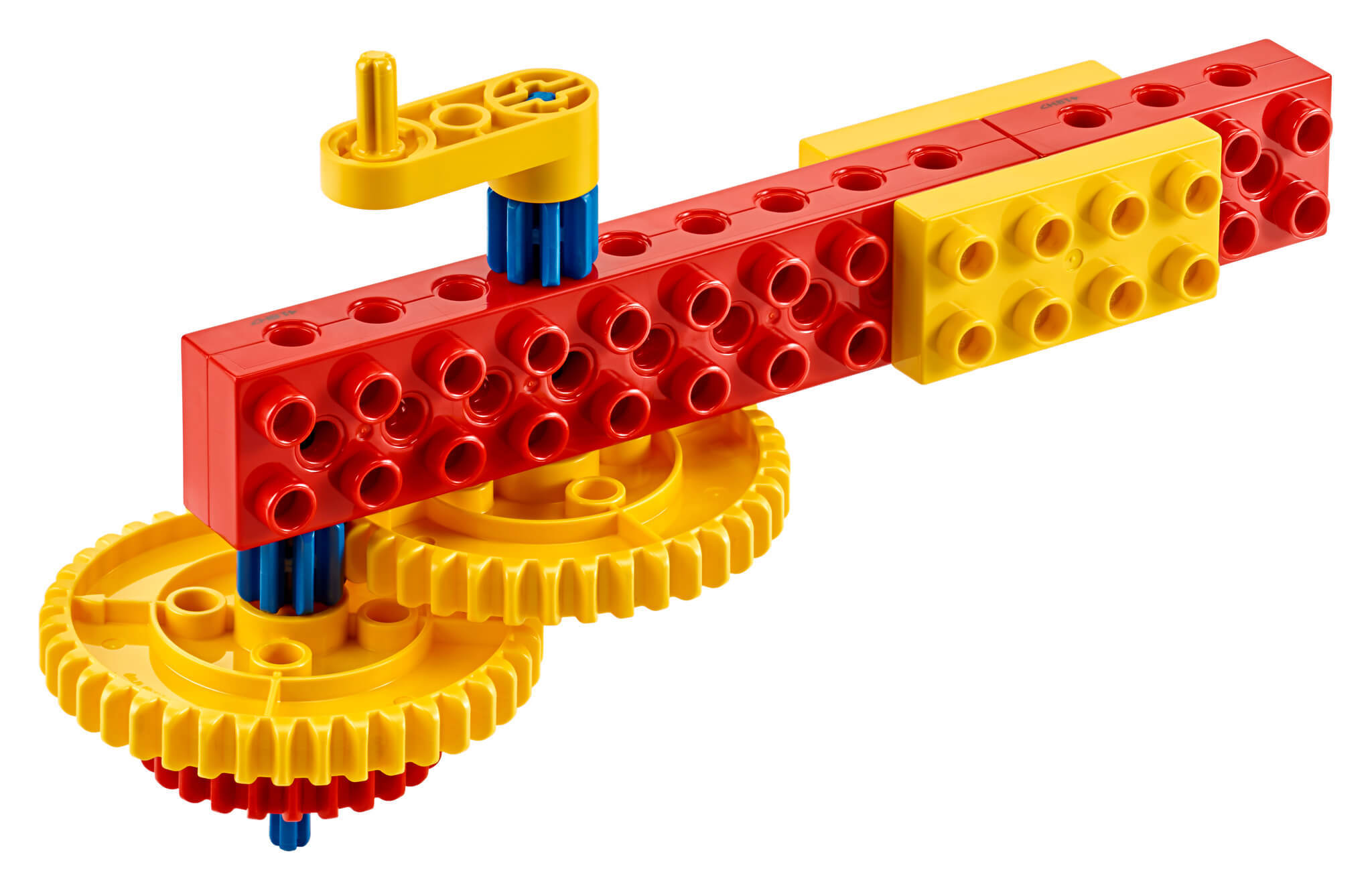 Шестеренка
Колесо с зубьями.
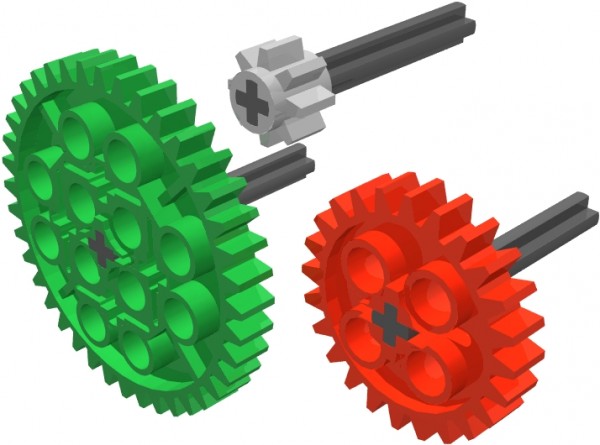 Шарнир
Подвижное соединение двух частей
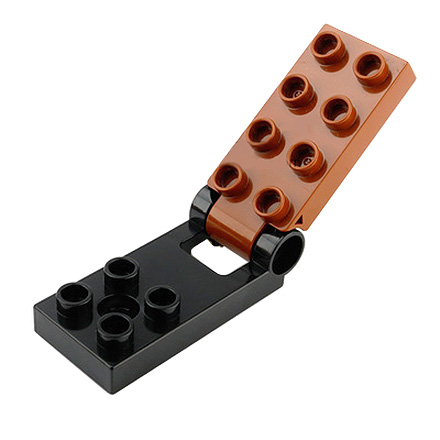 Электричество
Движущиеся про проводам заряженные частицы.
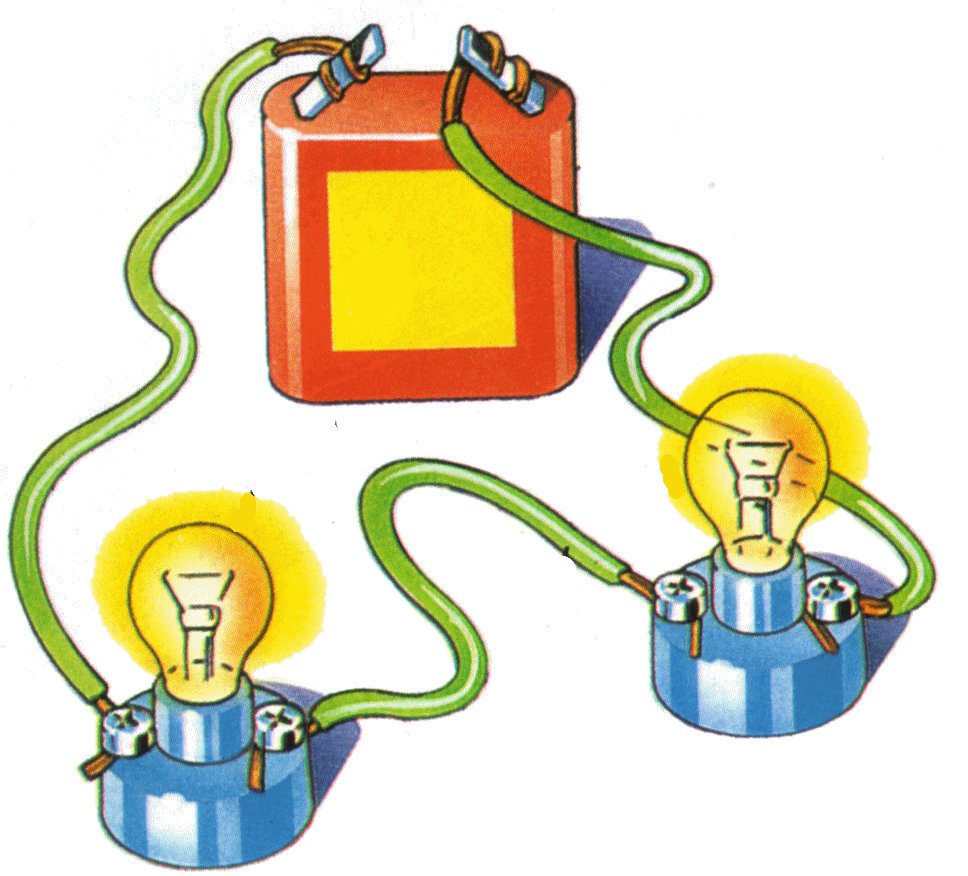 Вентилятор
Устройство, служащее для перемещения воздуха при проветривании помещения.
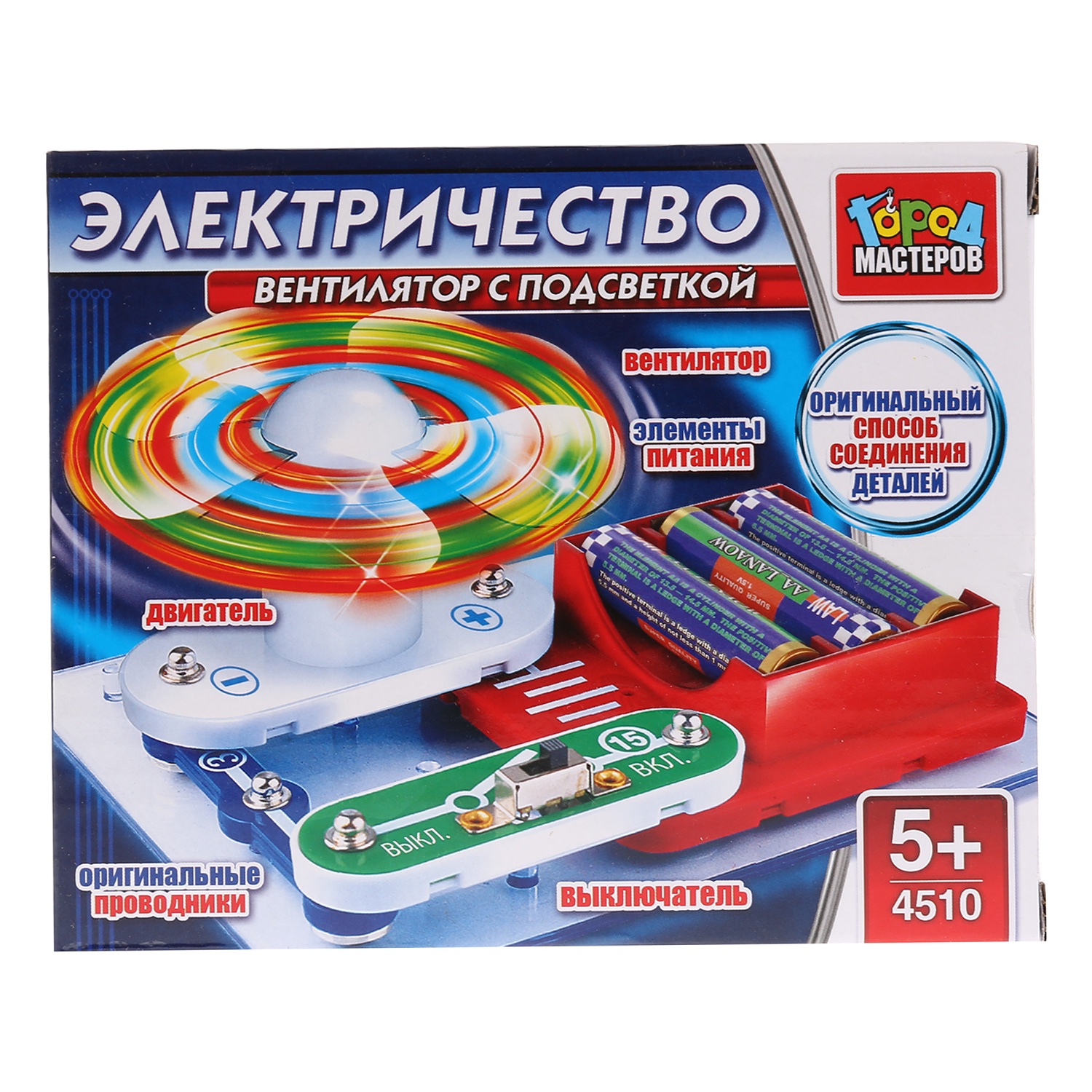 Спасибо за внимание!
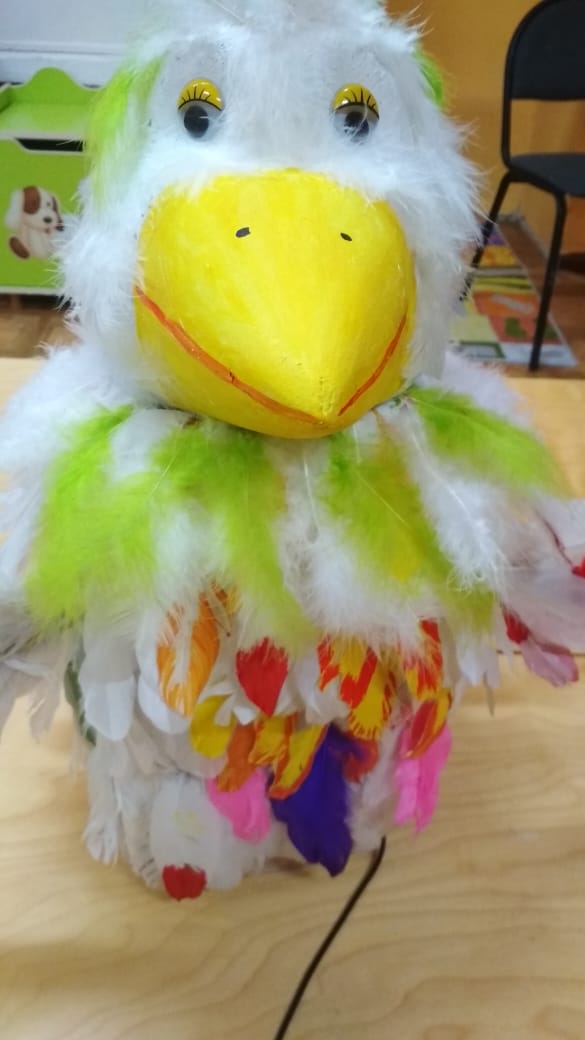